A Level Biology Watch List
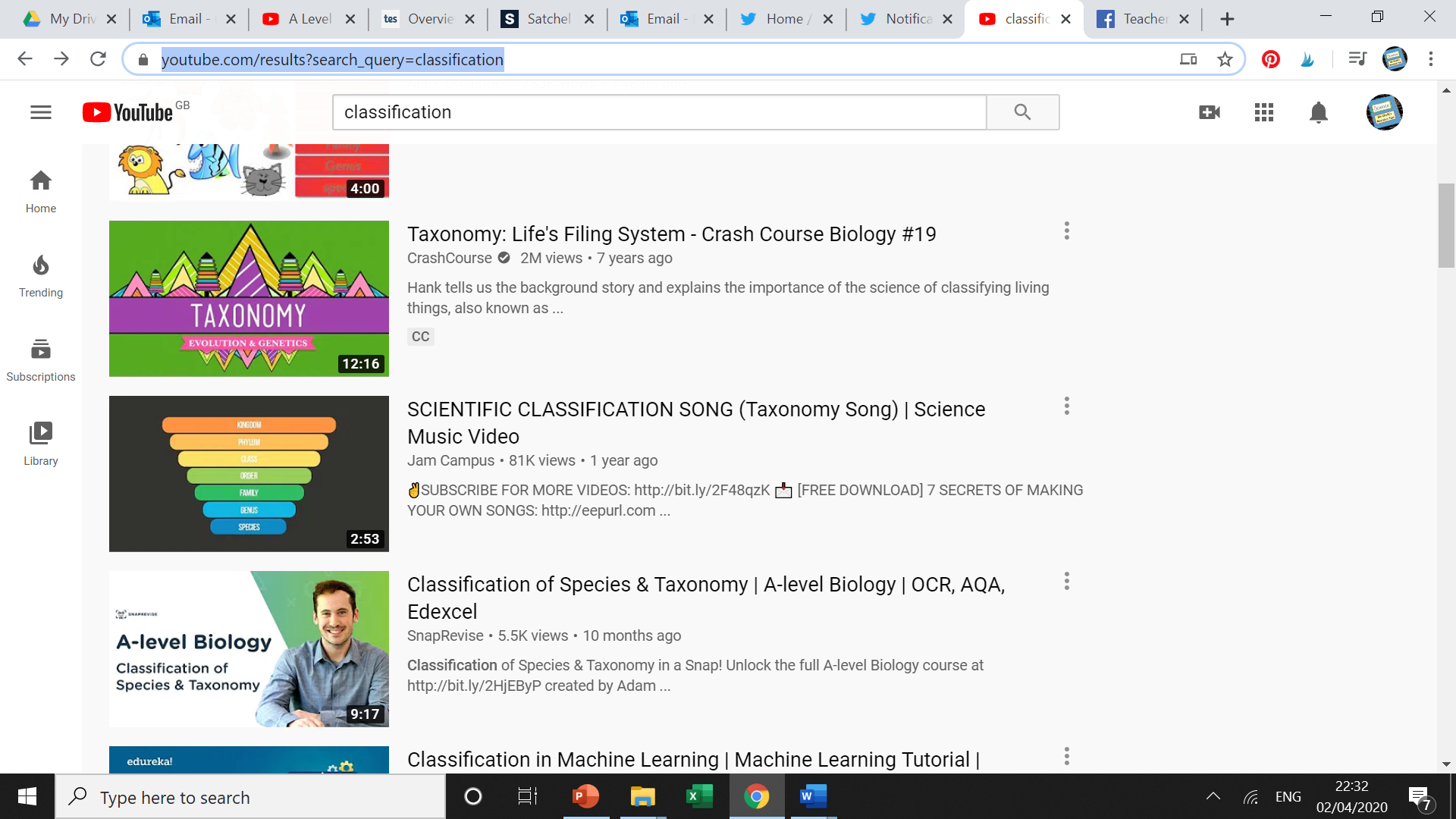 Taxonomy: Life's Filing System
https://www.youtube.com/watch?v=F38BmgPcZ_I
Key things to think about:
Who came up with the first classification system?
How are organisms classified?
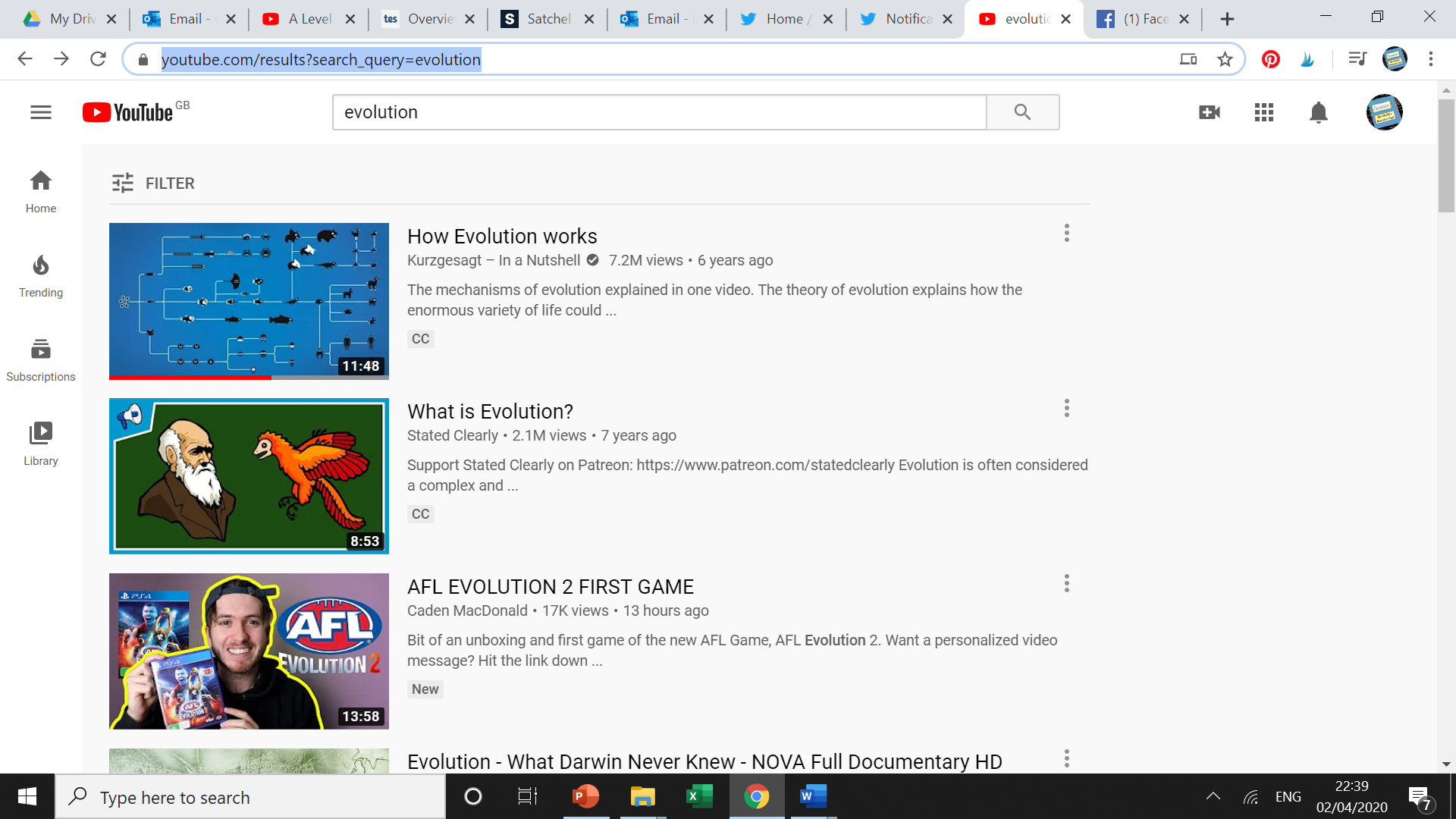 How Evolution works
https://www.youtube.com/watch?v=hOfRN0KihOU&t=415s
Key things to think about:
What is the importance of evolution?
What is natural selection?
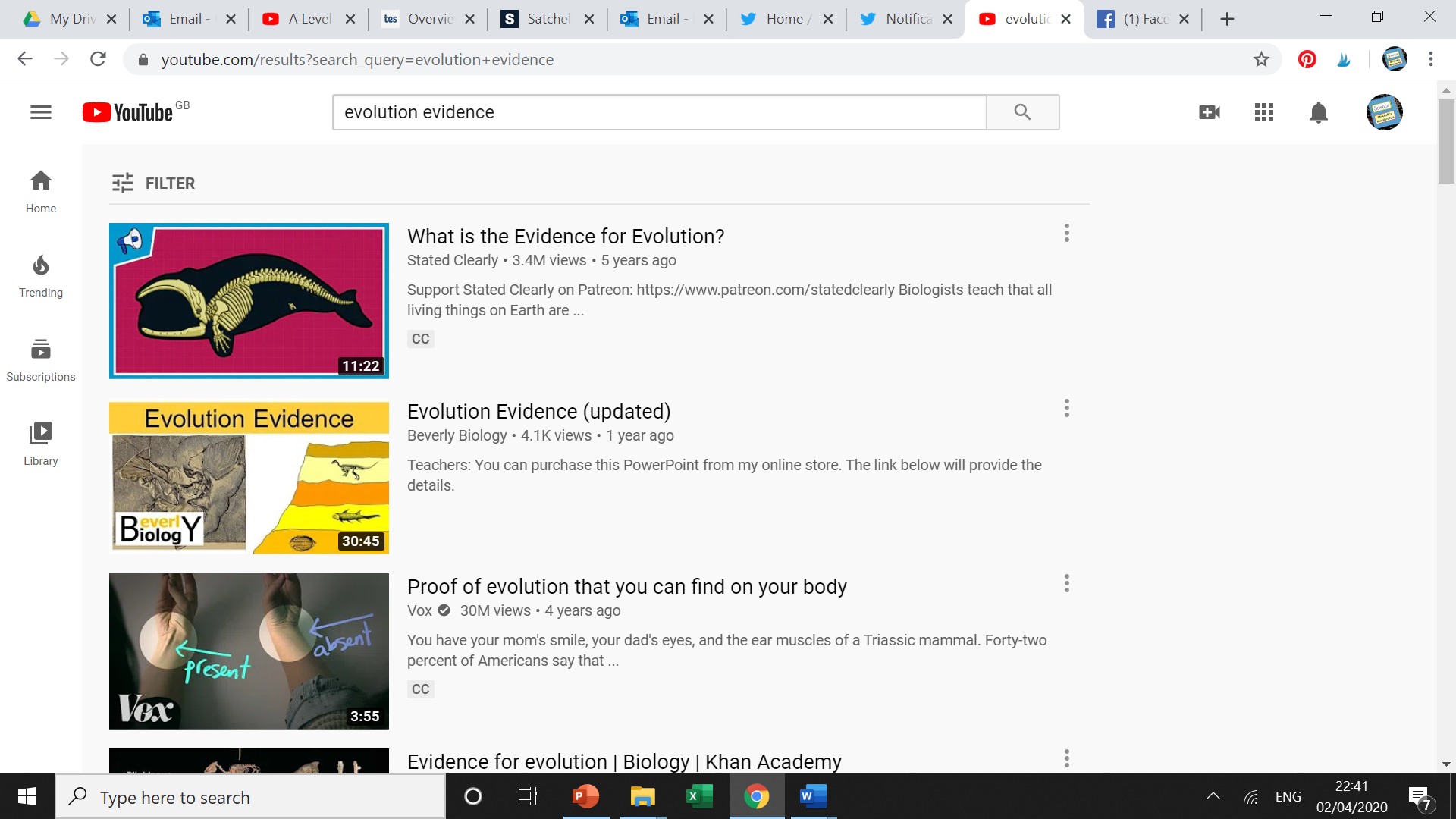 What is the Evidence for Evolution?
https://www.youtube.com/watch?v=lIEoO5KdPvg
Key things to think about:
What are the different forms of evidence for evolution?
What example could you use to explain this?